ETD-db: Today, Tomorrow, and the Future CaR
Edward A. Fox and Gail McMillan
Virginia Tech

Newcomers’ Workshop @ ETD 2010
University of Texas at Austin
[Speaker Notes: Virginia Tech and the NDLTD will help you jump start your ETD initiative. We provide open source ETD-db, software for processing ETDs from Student submissions through Approval and access. It is available FREE of charge to members of NDLTD.]
About ETD-db from VT/NDTLD
Today
HTML pages, Perl scripts interact with MySQL database
Tomorrow
Ruby on Rails open source Web applications
Future option
VT IT CaR (Collaboratory and Repository)
[Speaker Notes: Your institution could become part of the ETD Preservation Network, whether you use ETD-db or another system.]
ETD-db: Student Authors
Login with university PID, password 
Metadata 
Derived from university records (e.g., Banner and Plan of Study) (new)
Entered by authors (e.g., copyright, keywords)
Set access level for the ETD 
Worldwide (open) access (all eventually)
Restricted access (host university community-only temporarily)
Embargoed access (inaccessible to everybody temporarily)
Faculty: online approval (new)
[Speaker Notes: ETD-db is run by the library. ETDs are submitted to the DLA/library server.]
ETD-db: Graduate School
Processes submitted ETDs 
stored on ETD-db server
Graduate School personnel login
Access list of submitted ETDs
Email with authors as needed (tracked)
Approve ETDs
ETD-db: Graduate School
Approving an ETD automatically generates
Emails
Notifications to author and committee w/URL
Notification to UMI/ProQuest, includes author, title, institution, URL 
List of ETDs to for Library Cataloging
Access
Author selected 1 of 3 levels: public, university-only, no one
Automatically available to the public after temporary period of restricted access expires (new)
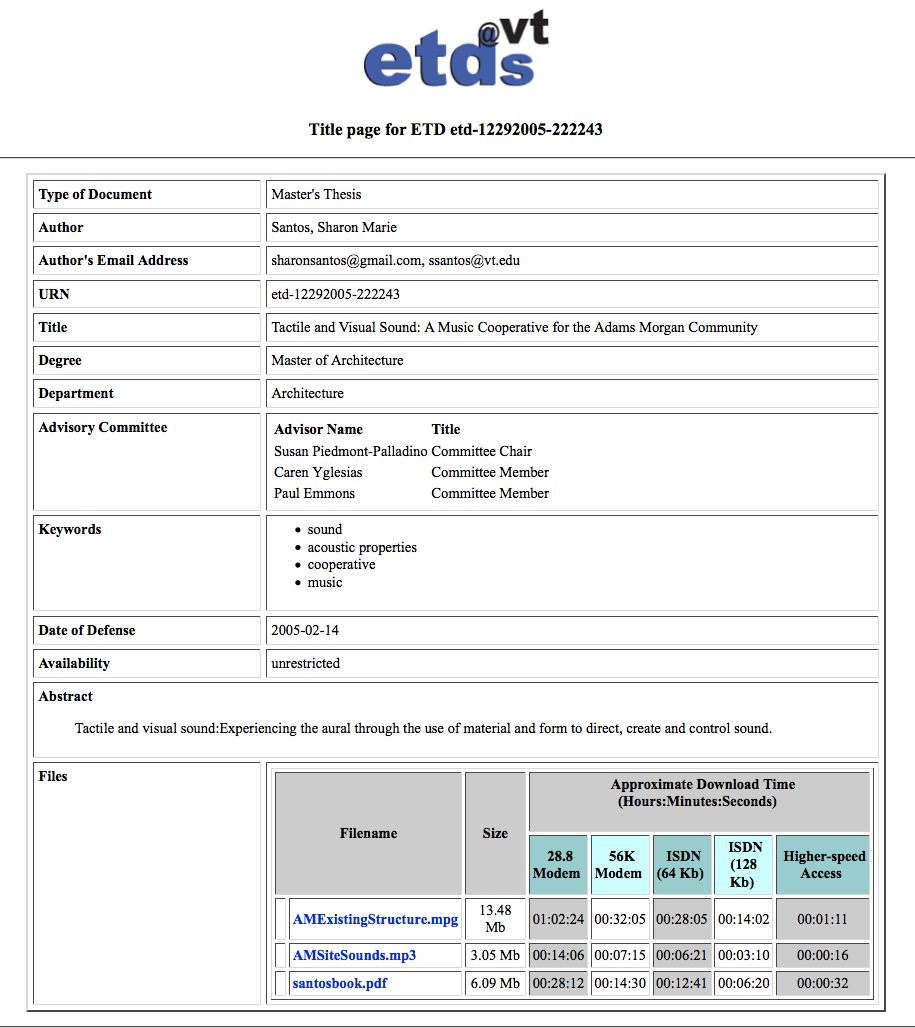 [Speaker Notes: This is what it looks like after the ETD was submitted and approved.]
ETD-db software is free to NDLTDhttp://scholar.lib.vt.edu/ETD-db
Today
ETD database: workflow, processing
ETD server: provides access
Cataloging
Backups
Preservation
Tomorrow: New and improved ETD-db
[Speaker Notes: Features such as open source and OAI harvestable metadata won’t change.

Next slide for design info about new and improved ETD-db]
Current Efforts for ETD-db Redesign
Collect requirements
Reviewing current ETD workflows
Interviewing  Users (e.g., reviewers, administrators)
Investigating candidates
Rewriting a pilot system in Ruby on Rails
Using Agile Web Development Technology
DSpace
Commonly used institutional repository
CONTENTdm
Supported by OCLC (Online Computer Library Center)
D-Net
Important outcome from the DRIVER (Digital Repository Infrastructure Vision for European Research) project
[Speaker Notes: At 12:19 PM -0400 6/10/10, Sung Hee Park wrote:
Dear Dr. Fox,

I just summarized current efforts for ETD-db system redesign in a single slide.
Paul already mentioned about most portion of the current steps.

I am reviewing current ETD -db work flows, analyzing source codes to preserve current requirements.
And, Paul and I interviewed ETD-db system users for collecting current and new requirements.
I am writing the system requirements using UML(Unified Modeling Language) & Rational Rose diagrams.

In parallel, I am investigating several candidates to implement the improved ETD-db system.
I am rewriting a pilot system in Ruby on Rails, an agile web development technology, which is expected to help manage and upgrade the system.
I am still investigating other digital library applications (e.g., DSpace, D-Net, CONTENTdm), mostly with project reports which applied each application to a ETD repository.

Short-term goals are to write up a requirement specification for a redesigned ETD-db system and build a pilot sysetm in Ruby on Rails.

If you need more detail, please let me know it.]
Future CaR:Collaboratory & Repository
Develop an ETD within this system
Author controls access
Standards are more easily enforced
Processing functions continue
More reusable data 
Updates: http://scholar.lib.vt.edu/theses
Email: ETD-db@scholar.lib.vt.edu
[Speaker Notes: CaR: Collaboratory & Repository

The Collaboratory (plus repository) is VT Grad School Dean Karen DePauw’s particular interest and has the support of VP for Research Bob Walters and VP for IT,  Erv Blythe.Grad School Associate Dean and faculty in Computer Science, Maneul Perez-Quinones is working on this and incorporating his interests in having adaptable data for visualizations.]